Konsep Pelayanan Kebidanan
Asmah Sukarta
Definisi berdasarkan uu kebidanan no.4 tahun 2019
Bidan adalah seorang perempuan yang telah menyelesaikan program pendidikan Kebidanan baik di dalam negeri maupun di luar negeri yang diakui secara sah oleh Pemerintah Pusat dan telah memenuhi persyaratan untuk melakukan praktik Kebidanan
Kebidanan adalah segala sesuatu yang berhubungan dengan bidan dalam memberikan pelayanan kebidanan kepada perempuan selama masa sebelum hamil, masa kehamilan, persalinan, pascapersalinan, masa nifas, bayi baru lahir, bayi, balita, dan anak prasekolah, termasuk kesehatan reproduksi perempuan dan keluarga berencana sesuai dengan tugas dan wewenangnya.
PELAYANAN KEBIDANAN
PELAYANAN KEBIDANAN ( MIDWIFERY SERVICES) adalah Seluruh tugas yang menjadi tanggung jawab praktik profesi bidan dalam system pelayanan kesehatan yang bertujuan meningkatkan kesehatan ibu dan anak dalam rangka mewujudkan kesehatan dan masyarakat
Pelayanan Kebidanan adalah suatu bentuk pelayanan profesional yang merupakan bagian integral dari sistem pelayanan kesehatan yang diberikan oleh bidan secara mandiri, kolaborasi, dan/atau rujukan.(UU NO.4 TAHUN 2019 tentang KEBIDANAN)
Pelayanan kebidanan yang bermutu
Pelayanan kebidanan yang dapat MEMUASKAN setiap pemakai jasa pelayanan kebidanan yang sesuai dengan tingkat kepuasan rata rata penduduk , serta yang penyelenggaraannnya sesuai dengan KODE ETIK dan STANDAR PROFESI yang ditetapkan
Klasifikasi pelayanan kebidanan
[Speaker Notes: PRIMER: BIDAN BERTANGGUNGBJAWAB DALAM KEPUTUSAN TINDAKAN DAN HASIL YANG BERHUBUNGAN DENGAN ASUHAN YANG DIBERIKAN]
Sasaran pelayanan kebidanan
Pelayanan kebidanan bagi perempuan mulai dari Pra Nikah, Pra Kehamilan, selama kehamilan, persalinan, nifas, menyusui, bayi baru lahir, BALITA, Menopause
Pelayanan KB; KONSELING, PENYEDIAAN BERBAGAI JENIS ALAT KONTRASEPSI, NASIHAT dan TINDAKAN BILA TERJADI EFEK SAMPING
Pelayanan Kesehatan Masyarakat: 
	- asuhan untuk keluarga yang mengasuh anak
	- pembinaan Kesehatan keluarga
	- kebidanan komunitas
	- kunjungan rumah
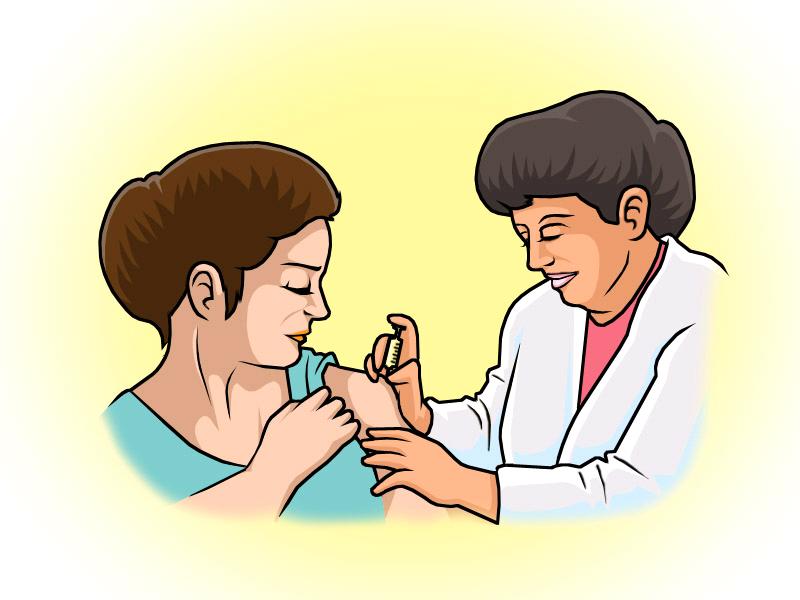 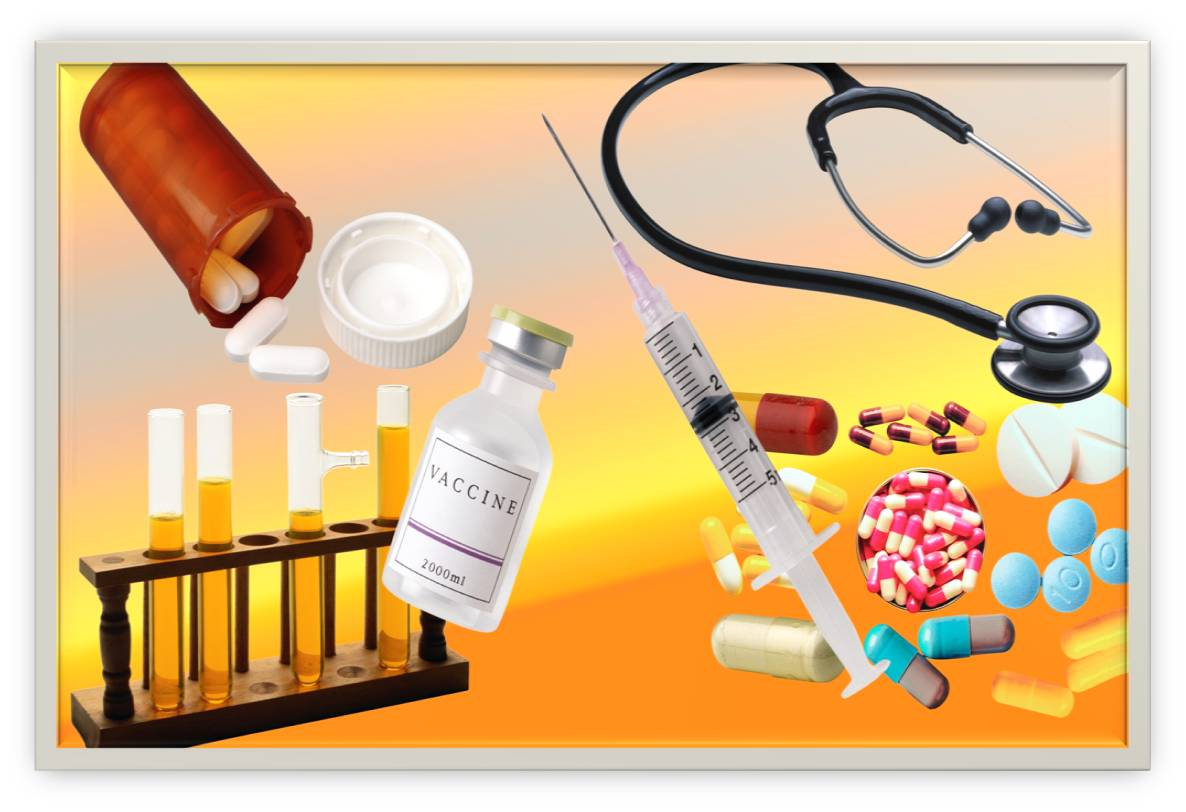 DASAR PELAYANAN KEBIDANAN YANG BAIK
Rasa kecintaan pada sesame manusia
Mengembangkan sikap saling tenggang rasa dan tolong menolong dalam menghadapi pasien
Mengembangkan sikap tidak smemena-mena terhadap orang lain
Menjunjung tinggi nilai nilai kemanusiaan 
Memberi pelayanan Kesehatan pada ibu dan anak
Berani membela kebenaran dan keadilan
Mengembangkan sikap hormat menghormati dan bekerja sama dengan bangsa lain
Bekerjasama dengan tim Kesehatan lainnya
DASAR HUKUM PELAYANAN KEBIDANAN
UU RI NO.36 TAHUN 2009 TENTANG KESEHATAN
PERMENKES NOMOR 28 TAHUN 2017 TENTANG IZIN DAN PENYELENGGARAAN PRAKTIK BIDAN 
UU NO.4 TAHUN 2019 tentang KEBIDANAN
Keputusan Menteri Kesehatan No.320 tahun 2020 tentang Standar Profesi Bidan
Standar Pelayanan Kebidanan
Sesuai         dengan         Keputusan         Menteri         Kesehatan         Nomor
938/Menkes/SK/VIII/2007 tentang Standar Asuhan Kebidanan, seorang bidan haruslah holistik dan berdasarkan evidence based dalam memberikan asuhan kebidanan.  
Artinya,  penerapan  evidence  based  dilakukan  dengan  pendekatan
manajemen asuhan kebidanan yang memperhatikan aspek fisik, psikis, sosial budaya, spiritual, ekonomi, emosional, dan lingkungan yang dapat berpengaruh terhadap kesehatan perempuan khususnya kesehatan reproduksi
Pada tahun 2020, standar kompetensi bidan yang diatur dalam Keputusan Menteri Kesehatan Nomor 369/Menkes/SK/III/2007 dilakukan penyempurnaan dengan memperhatikan body of knowledge, falsafah, dan paradigma kebidanan serta pola hubungan kemitraan bidan dan perempuan yang berfokus pada kebutuhan perempuan. 
Penyempurnaan tersebut tertuang dalam Keputusan Menteri Kesehatan No.320 tahun 2020 tentang Standar Profesi Bidan.(15 Mei 2020)
Sejarah pelayanan kebidanan
Seperti pelayanan bidan di belahan dunia ini, pada    awalnya bidan hanya mempersiapkan ibu hamil agar dapat melahirkan secara alamiah, membantu ibu dalam masa persalinan dan merawat bayi, namun demikian karena letak geografis Indonesia yang merupakan negara kepulauan sehingga banyak daerah yang sulit dijangkau oleh tenaga medis dan banyaknya kasus risiko tinggi yang tidak dapat ditangani terutama di daerah yang jauh dari pelayanan kesehatan mendorong pemberian wewenang kepada bidan untuk melaksanakan tindakan kegawatdaruratan pada kasus-kasus dengan penyulit terbatas
Pada tahun 1952 diperkenalkan pelayanan kesehatan ibu dan anak di Balai Kesehatan Ibu dan Anak (BKIA). 
Pada tahun 1960,  Kesehatan Ibu dan Anak menjadi program layanan bidan di seluruh Puskesmas. 
Selanjutnya pelayanan Keluarga Berencana dikembangkan secara Nasional pada tahun 1974 dan bidan diizinkan memberikan layanan Keluarga Berencana (KB) dengan metode sederhana, metode hormonal (KB pil, suntik, Implan) dan IUD (Intra Uterine Device).
Pada tahun 1990 perkembangan KIA (Kesehatan Ibu dan Anak) mengarah pada keselamatan keluarga dan pelayanan bidan berkaitan dengan peningkatan peran wanita dalam mewujudkan kesehatan .keluarga.
Sidang Kabinet tahun 1992 Presiden Suharto mengemukakan perlunya dididik bidan untuk bidan desa. Adapun tugas pokok bidan desa adalah pelaksana layanan KIA, khususnya layanan ibu hamil, ibu bersalin, ibu nifas dan Bayi Baru Lahir termasuk pembinaan dukun bayi, KB, pembinaan Posyandu (Pos Pelayanan Terpadu, dan mengembangkan pondok bersalin.
Pada   tahun   1994   dengan   adanya  International Conference Population and Development (ICPD) di Kairo Mesir  ,   pelayanan  bidan   di   Indonesia   juga terpengaruh yaitu pelayanan bidan lebih menekankan pada kesehatan reproduksi dan memperluas  area pelayanan bidan yang meliputi:
Safemotherhood (program penyelamatan selama masa reproduksi),
 Family Planning (Keluarga Berencana), 
Penyakit Menular Sexual termasuk  infeksi  saluran  reproduksi,  kesehatan  reproduksi     remaja  dan  kesehatan reproduksi  lanjut  usia  (lansia).
Tahun 2020 Millenium  Development  Goals (MDG’s) pelayanan kebidanan lebih difokuskan untuk mencapai MDG’s pada tahun 2015 terutama pencapaian tujuan nomor 4 yaitu penurunan angka kematian anak dan nomor 7 yaitu peningkatan derajat kesehatan ibu.
Pada tahun 2015 MDGs disempurnakan dengan  sustainable development goals SDGs
Dari pengalaman era MDGs (2000–2015), Indonesia ternyata belum berhasil menurunkan angka kematian ibu, akses kepada sanitasi dan air minum, dan penurunan prevalansi AIDS dan HIV. Sehingga dibentuk program pembangunan berkelanjutan untuk memperbaiki program era MDGs melalui SDGs (Santono,2015).
SDGs adalah  sebuah kesepakatan pembangunan baru pengganti MDGs.
Masa berlakunya 2015–2030 yang disepakati oleh lebih dari 190 negara 
SDGs yang memiliki 17 Goals dan 169 Target/sasaran pembangunan.
Khusus untuk Kesehatan dgn target:
Menjamin kehidupan yang sehat dan mendorong kesejahteraan bagi semua orang di segala usia [13 target]
Pada tahun 2010 pelayanan bidan di Indonesia mengacu pada Permenkes No.1464/Menkes/PER/2010 Pasal 9 yaitu: 
Bidan dalam menjalankan praktik, berwenang untuk memberikan pelayanan yang meliputi: pelayanan kesehatan ibu, pelayanan kesehatan anak, dan pelayanan kesehatan reproduksi perempuan dan keluarga berencana. Dalam melaksanakan tugas, bidan melakukan kolaborasi, konsultasi, dan rujukan sesuai kondisi pasien.
Pada tahun 2017 sampai saat ini  berdasarkan PERATURAN MENTERI KESEHATAN REPUBLIK INDONESIA NOMOR 28 TAHUN 2017 TENTANG IZIN DAN PENYELENGGARAAN PRAKTIK BIDAN  Pasal 18 dijelaskan bahwa Dalam penyelenggaraan Praktik Kebidanan, Bidan memiliki kewenangan untuk memberikan: 
pelayanan kesehatan ibu;
pelayanan kesehatan anak; dan 
pelayanan kesehatan reproduksi perempuan dan keluarga berencana. 
Kewenangan bidan diatur pada pasal 19-21
Dengan berlakunya PERMENKES NO.28 tahun 2017 maka Peraturan Menteri Kesehatan Nomor 1464/Menkes/Per/X/2010 tentang Izin dan Penyelenggaraan Praktik Bidan tidak berlaku lagi
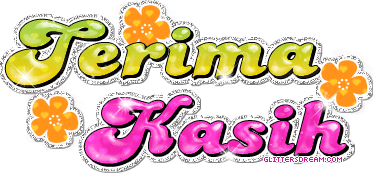